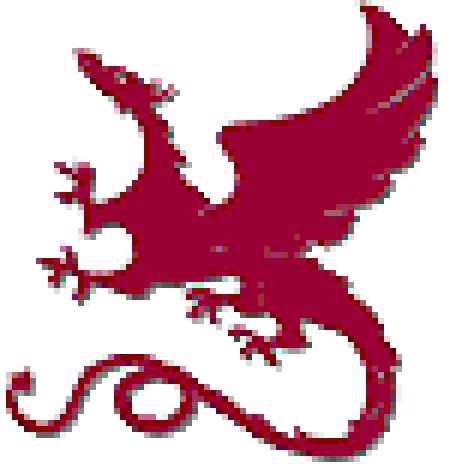 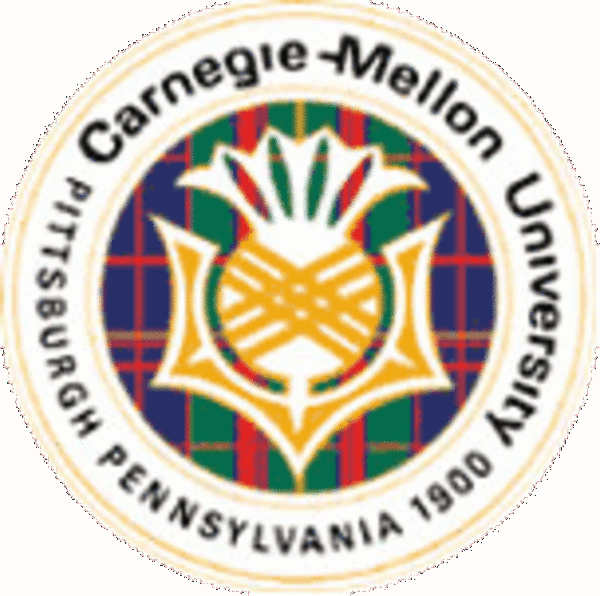 Collectively Representing Semi-Structured Data from the Web
Bhavana Dalvi , William W. Cohen and Jamie Callan
Language Technologies Institute, Carnegie Mellon University
Motivation
Entities on the Web
Experiments II
Entities on the Web can be present in multiple datasets.
We propose a low-dimensional representation for such entities.
With a small  number of primitive operations on this representation we can do :
 Semi-supervised Learning (SSL)
 Set Expansion (SE)
 Automatic Class Instance Acquisition  (ASIA)
Hypothesis : Entities co-occurring  in multiple table columns or with similar suchas concepts probably                                                                                                                                                                                                   belong to the same class label.
# Set Expansion Queries = 881
# ASIA Queries = 25
Creating PIC3 representation = 0.02 sec
Entity-column bipartite graph
Entity-suchas bipartite graph
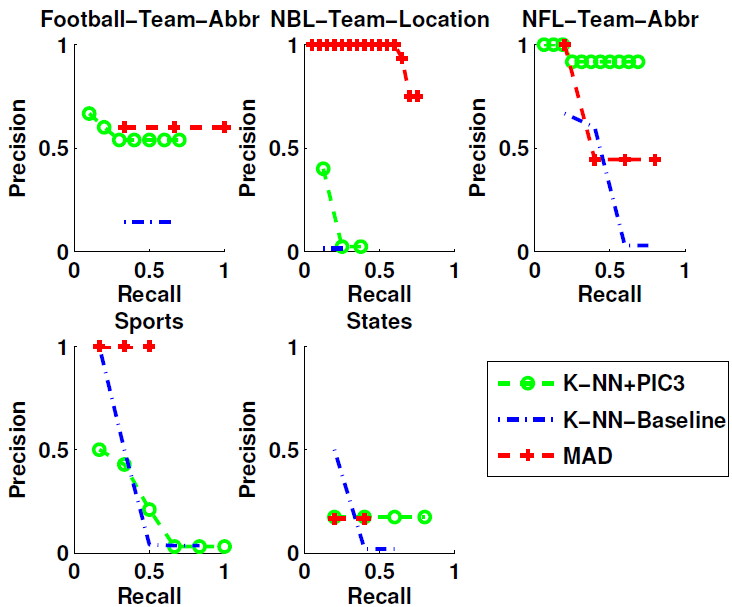 TC-1
USA
Country
Experiments
Set Expansion

Input : 
          PIC3 embedding ,
          Set of seed entities 

Output : 
          Expanded set of entities
TC-2
India
Datasets : Publicly available semi-structured datasets
    (http://rtw.ml.cmu.edu/wk/WebSets/wsdm_2012_online)
Location
Football
TC-3
Hockey
Sports
TC-4
Baseball
TC-2
TC-3
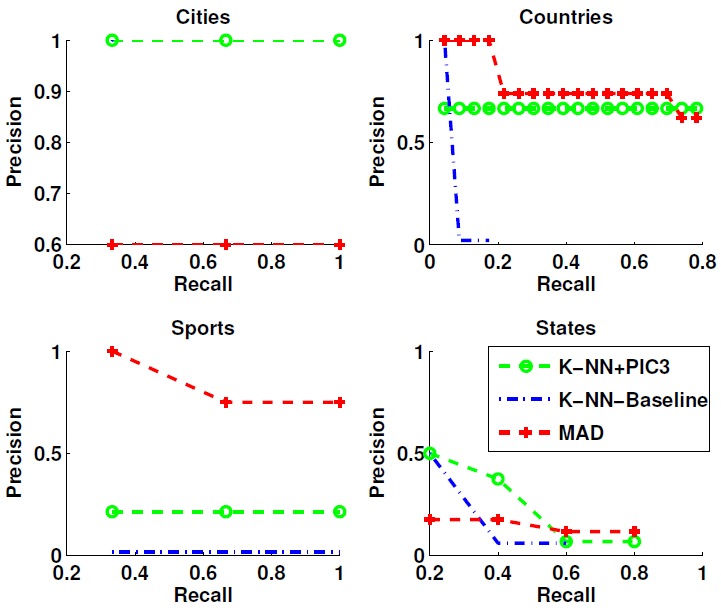 Automatic Set
Instance Acquisition 

Input :
    PIC3 embedding,
    Hyponym Concept Dataset,
    Query concept ‘q’

Output :
    Set of entities of type ‘q’
Example : Hyponym Concept Dataset
Example : Table columns
PIC3 Representation
Semi-Supervised Learning
Input :      PIC3 embedding , Few labeled entities per class
Output :   Labels for unlabeled entities
Hypothesis : 
PIC3 embeddings will cluster similar entities (entities belonging to same class) together.
n * m PIC embedding, m << t
n * t 
Entity – tableColumn
Bipartite graph
PIC
n * 2m PIC3 
embedding
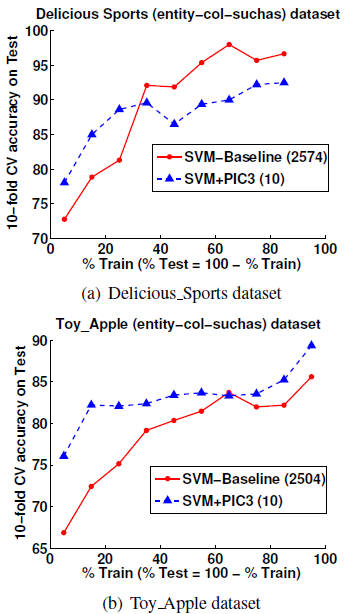 concatenate
n * s 
Entity – suchas
Bipartite graph
PIC
Conclusions
n * m PIC embedding, m << s
Example : PIC3 embedding, m = 2
Presented a novel low-dimensional PIC3 representation for entities on the Web using Power Iteration Clustering (PIC).
Simple primitive operations on PIC3 to perform following tasks :
 Semi-Supervised Learning
 Set Expansion
 Automatic Set Instance Acquisition
Future work : Use PIC3 representation for 
Named entity disambiguation and 
Unsupervised class-instance pair acquisition
Acknowledgements : This work is supported by Google and the Intelligence Advanced Research Projects Activity (IARPA) via Air Force Research Laboratory (AFRL) contract number FA8650-10-C-7058.